Elaborado por:
Estudio de Percepción
de los Juegos de Suerte y Azar
Liderado por:
Elaborado por:
Liderado por:
Generalidades del Estudio
Una mirada a lo que piensan los líderes de diferentes  sectores en Colombia
“
Elaborado por:
Liderado por:
Sobre el estudio
103 voces  representativas
Modelo Ad-hoc  estratégico
30 preguntas  claves
Relacionadas con la  Industria de JSA, que  se clasificaron en 4  grupos.
En un cuestionario  que evaluaba la  percepción en 4  dimensiones.
Para analizar la  opinión de cada GI a  la luz de cada  dimensión.
Elaborado por:
Liderado por:
Sobre el estudio
Sectores  financiero y  asegurador
Grupos de Interés
Contempló la percepción de  líderes de opinión, directores de  e n t i d a d e s d e l G o b i e r n o  Nacional, empresarios del  sector de JSA y a jefes del  sector bancario y asegurador.
Medios de  Comunicación
Sector  Público
Sector  JSA
Operadores  y Gremios
Elaborado por:
Liderado por:
Sobre el estudio
El modelo
Construido a partir de  de la necesidad de  m e d i r a s p e c t o s  r e p u t a c i o n a l e s  relevantes para el  Sector de JSA. Cuenta  con cuatro categorías,  d e n o m i n a d a s  ‘Dimensiones’, cada  u n a d e e l l a s  c o m p u e s t a p o r  ‘Atributos’.
Percepción
Integridad
Comunicación
Representatividad
Regulación
Veracidad
Respeto
Conducta  ética
1.
Transparencia  y Ética
2.
Confianza
4.
Responsabilidad  Cumplimiento
3.
Gestión y  Liderazgo
Efectividad
Relacionamiento
Incidencia
Innovación
Calidad
Legalidad
Sostenibilidad
Elaborado por:
Liderado por:
Sobre el estudio
Tipos de respuesta
Para obtener una mayor precisión en el análisis  se integraron las respuestas en tres grupos:  Reto, Oportunidad y Óptimo. De esa forma,  bajo el modelo de análisis implementado, es  posible extender de manera más efectiva  recomendaciones de mejora.
Los consultados respondieron las preguntas a  través de una escala de 1 a 5 (Escala de Likert),  la cual permite medir el grado de conformidad  de las personas con respecto a una afirmación  propuesta, siendo especialmente útil para  evaluar las distintas intensidades -matices- de  las opiniones.
Escala de la  Calificación

Nivel de Percepción
Reputacional
Elaborado por:
Liderado por:
Conclusiones del Estudio  por dimensión
Una mirada a lo que piensan los líderes de diferentes  sectores en Colombia
“
Regulación
El sector de JSA aplica políticas, mecanismos y
procedimientos que promueven que ninguno de sus  actores o negocios se involucren en casos de corrupción.
Los empresarios del sector están preparados para  identificar, mitigar y monitorear situaciones de riesgo  legal y regulatorio en sus negocios.
El sector de JSA mantiene políticas de transparencia  en todas sus transacciones.
Veracidad
1) La información disponible sobre el sector de JSA es
pública y clara.
Respeto
Los usuarios de los JSA entienden cuáles son sus  derechos y obligaciones al hacer uso de los servicios y  productos que ofrece el sector.
Los ciudadanos perciben al sector de JSA como una  industria legal y regulada.
Conducta ética
1) Las personas creen que los empresarios del sector de  JSA presentan conductas o prácticas antiéticas, tales  como la corrupción.
Preguntas por dimensión
Regulación
Veracidad
Respeto
Conducta  ética
1.
Transparencia  y Ética
Elaborado por:
Liderado por:
Elaborado por:
Liderado por:
Transparencia  y Ética
Los más grandes retos están en mejorar la  apreciación que existe sobre el Respeto y la  Conducta Ética. Allí un 36% y 30% de los  consultados consideran que la industria  podría trabajar más.
Puntuaciones óptimas, con los atributos de  Veracidad y Regulación, lo cual indica que el  sector de JSA aplica mecanismos para que  sus actores y negocios no se involucren en  casos de corrupción y que cuenta  con  polí t i c a s de t r a n s pa r e n c i a e n s u s  transacciones, además que la información  sobre el sector es pública y clara.
Veracidad
Respeto
Regulación
Conducta ética
0%
20%	40%	60%	80%
100%
Reto
Oportunidad	Óptimo
Conclusiones por dimensión
Percepción
La información que reporta el sector de JSA con  respecto a sus cifras y resultados es confiable.
El sector de JSA es reconocido por su aporte al  desarrollo socioeconómico del país.
Existe una barrera reputacional que afecta al sector de  JSA.
Representatividad
Los gremios existentes representan y abogan por las
necesidades y desafíos del sector.
Los empresarios de JSA confían en la información  disponible del sector para la toma de decisiones.
Comunicación
Los gremios del sector de JSA mantienen un diálogo
permanente con instituciones y empresas aliadas.
Existe visibilidad de los logros,  avances y demás
aspectos a destacar sobre el sector de JSA en los medios  de comunicación nacionales e internacionales.
El sector de JSA informa sobre las acciones que
promueve contra la ilegalidad en esta industria.

Integridad
1) Operadores y gremios del sector de JSA confían en la  labor de inspección, vigilancia y control realizada por las
entidades competentes.
Preguntas por dimensión
Percepción
Representatividad
Comunicación
Integridad
2.
Confianza
Elaborado por:
Liderado por:
Elaborado por:
Liderado por:
Confianza
Resultados	positivos	en	Percepción	y  Representatividad,	con		el		67%	y	65%.
Representatividad 5
Indicadores del reconocimiento alrededor  del aporte del sector al desarrollo  socioeconómico del país.
Muy valorado el trabajo de abogacía y  representación que hacen los gremios y la  confianza en la información disponible del  sector para la toma de decisiones.
Para el atributo de Comunicación se señala  la necesidad de mantener un diálogo  permanente con las instituciones y empresas  aliadas
Percepción
Integridad
.
Comunicación
0%
20%	40%	60%	80%

Oportunidad	Óptimo
100%
.
Reto
Conclusiones por dimensión
Efectividad
Debería existir una política pública que beneficie a los  empresarios del sector de JSA.
Las entidades públicas del sector son receptivas a las  propuestas de los gremios para mejorar las condiciones  de la industria de JSA.
Relacionamiento
1) Los empresarios del sector mantienen un diálogo  permanente entre ellos y con otros sectores como  medios de comunicación, gobierno, entre otros.
Incidencia
Los gremios del sector de JSA lideran de forma activa  discusiones de interés nacional y regional.
El sector de JSA está  en constante búsqueda de
alianzas para el crecimiento y progreso de la industria.

Innovación
El sector de JSA innova en sus procesos, canales,  productos y servicios.
Los estudios especializados del sector de JSA  disponibles son útiles para los empresarios del sector.
Los gremios del sector de JSA promueven actividades  para informar y capacitar a sus grupos de interés.
Preguntas por dimensión
3.
Gestión y  Liderazgo
Efectividad
Relacionamiento
Incidencia
Innovación
Elaborado por:
Liderado por:
Elaborado por:
Liderado por:
Gestión y  Liderazgo
Efectividad, Innovación e Incidencia  tuvieron resultados positivos con 68%, 66% y  62%, en su orden. Esto es una señal de la
Relacionamiento
pertinencia que tendría contar con una  política pública para el sector de JSA que  potencialice estas carácterísticas valoradas y  más si se tiene en cuenta que la percepción  sobre la receptividad que tienen las  entidades públicas a las propuestas de los  gremios es considerada como alta.
Innovación 4
Incidencia 1
Efectividad
0%	20%	40%	60%

Reto	Oportunidad
80%	100%
H a y u n r e t o e n e l a t r i b u t o d e.  Relacionamiento, con un puntaje del 16%, el  cual debe orientarse a mantener un diálogo  permanente con los diferentes grupos de  interés.
Óptimo
Conclusiones por dimensión
Legalidad
Los empresarios de JSA cumplen con los trámites y  permisos para funcionar, así como con las cargas
tributarias según la normatividad establecida para el  sector en Colombia.
Existen condiciones que incentivan la formalidad  empresarial en el sector de JSA, tales como inclusión  financiera, estímulos tributarios y eficiencia en procesos  administrativos.

Calidad
Las actividades comerciales y administrativas de los  empresarios   del   sector de  JSA	siguen estándares
nacionales e internacionales de cumplimiento y calidad  en los servicios prestados a los usuarios.
El sector de JSA cumple con los estándares de calidad
suficientes para garantizar el acceso al sector bancario y  asegurador.
Sostenibilidad
Los empresarios del sector de JSA  cuentan con
prácticas de Responsabilidad Social Empresarial (RSE).
El sector de JSA promueve el juego responsable
(entendido como un comportamiento adecuado  por  parte de los usuarios  que no involucre  conductas  adictivas, las cuales puedan llegar a afectar  negativamente su vida personal y familiar).
Preguntas por dimensión
4.
Responsabilidad y  Cumplimiento
Legalidad
Calidad
Sostenibilidad
Elaborado por:
Liderado por:
Elaborado por:
Liderado por:
Responsabilidad  y Cumplimiento
Los empresarios de JSA cumplen con los  trámites y permisos para funcionar; así como  con los estándares internacionales de  calidad de acuerdo con los resultados de los  atributos de Legalidad y Calidad, los cuales  tuvieron respectivamente una calificación del  62% y 61% de percepción favorable.
En temas de Sostenibilidad, un 40% de los  c o n s u l t a d o s c o n s i d e r a n q u e h a y.  oportunidad de crecimiento de este atributo  al interior de la industria  con  el fin de  implementar más prácticas de RSE, así como  de gestionar más acciones de promoción del  juego responsable.
Sostenibilidad
Legalidad
Calidad
0%
20%	40%	60%	80%
100%
Reto
Oportunidad	Óptimo
Conclusiones por dimensión
Elaborado por:
Liderado por:
Conclusiones generales
El análisis permitió concluir que al interior del propio sector, es decir  entre gremios y operadores, es donde se encuentra la mayor oportunidad  para trabajar en la consolidación de una mejor percepción. Mientras que  otros grupos de interés como el Gobierno, el Sector  Financiero/  Asegurador y los Medios de Comunicación presentan una percepción más  favorable.
Elaborado por:
Liderado por:
Conclusiones generales
 Aunque se han concentrado esfuerzos en publicidad y divulgación  de información, los consultados consideran que los jugadores no  conocen completamente sus derechos.


  El sector ha avanzado en la prevención de la corrupción y la lucha  contra la ilegalidad, pero se puede mejorar aún más la percepción.
 Hay	estructura	gremial	fuerte	que	hace	interlocución	ante	el  Gobierno, pero falta promover una política pública del sector.
Elaborado por:
Liderado por:
Conclusiones generales
 Si bien los programas de RSE y de juego responsable han aumentado, la opinión  pública necesita más conocimiento sobre los mismos.
Aunque cada vez son más transparentes los procesos, todos ven una oportunidad  en aumentar los contenidos disponibles sobre el sector, por ejemplo por medio de  estudios especializados.

 Los operadores y gremios tienen la iniciativa para activar diferentes estrategias que  generen una ciudadanía más y mejor informada.
Elaborado por:
Liderado por:
Respuesta a la pregunta abierta
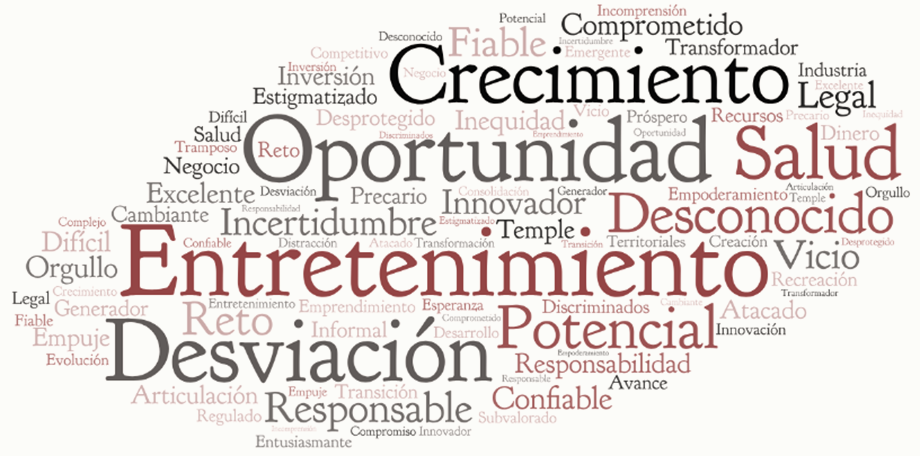 Un análisis entre los cuatro grupos de interés consultados permite concluir que al describir en una palabra al sector de Juegos, Suerte y Azar,  quienes tienen una opinión más crítica del sector son los Gremios y Operadores, aunque la mayoría de ellos lo relaciona con la industria del entretenimiento, que está en crecimiento y ofrece diversas oportunidades. 

Por su parte, el Sector Financiero y el Sector Público tienen una postura menos crítica frente al sector. De hecho, en su mayoría, el Sector Público tiene la percepción  de una industria responsable y que aporta a la salud. Mientras que para el grupo de los Medios de Comunicación ninguna palabra negativa se asocia con al sector. 

De manera amplia y general, todos los grupos relacionan al sector con los conceptos de ENTRETENIMIENTO y la OPORTUNIDAD.
Elaborado por:
Liderado por:
Respuesta a la pregunta abierta
La percepción agregada de los 4 grupos de interés arroja 7 palabras que, según su frecuencia, son las siguientes:
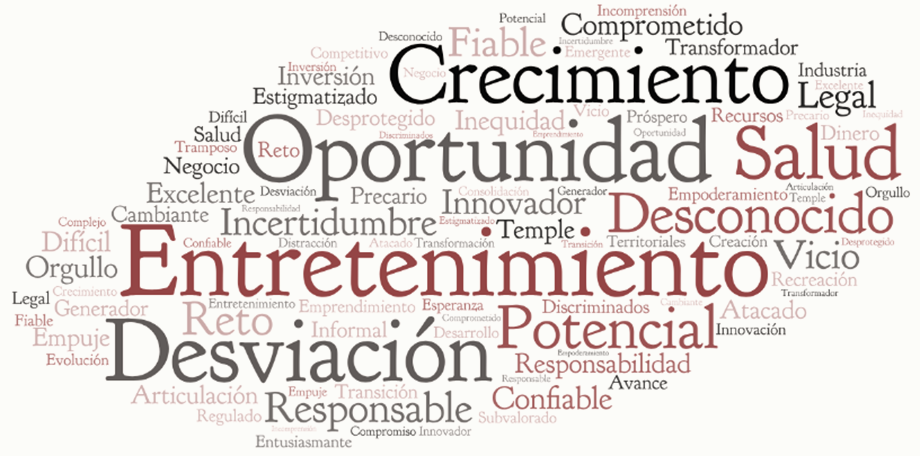 Entretenimiento (8)
Oportunidad (6)
Desviación (5)
Crecimiento (4)
Desconocido (3)
Potencial (3)
Salud (3)
Los resultados arrojados por el Estudio de Percepción sobre el sector evidencian que a pesar de las iniciativas para llegar a ser una industria transparente en términos de gestión y difusión pública de la información relacionada con el mismo, el desconocimiento que aún existe en algunos hace que todavía haya asociación a un concepto como la ‘desviación’. Ahí se percibe una espacio para seguir compartiendo contenidos que le den argumentos a las personas para formarse un imaginario acorde a lo que está pasando en la industria, especialmente a los esfuerzos por parte de los gremios y operadores por apoyar la legalidad y generar ingresos para la salud.